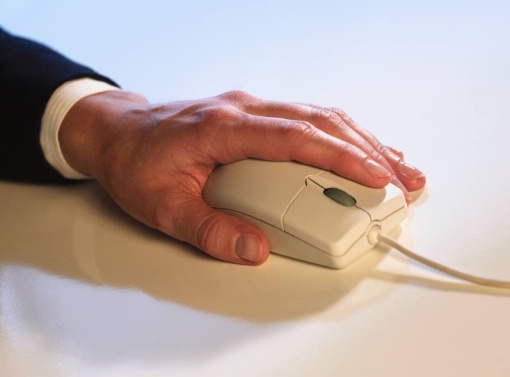 먼저 잡는 사람이 임자 !
9월 30일까지
▪ 인터넷 예약으로 현금 및 카드 결제 시 예약기준 할인혜택 드림.
▪ 쿠폰 사용시에는 중복할인 없음(최고 18,000원~26,000원 할인됨 금액임) 
▪ 일요일, 2부만 적용함(단, 1부, 10,000원 / 3부 5,000원 할인적용)
▪ 전원 18홀, 인터넷 회원이면 1만원 할인권 증정(2개월 안에 사용/이후 소멸)
▪ 할인권은 1인 1회 사용(현금결제, 카드 결제 시만 허용됨)
■ 18홀 플레이 종료 시 적용되며, 기상악화 등 홀별 정상시에는 정상요금 N/1